Student Modeling and Bayesian Knowledge Tracing
Jennifer Olsen and Louis Faucon
Learning Goals
Identify the data collection needed for student modeling
Understand how knowledge tracing can be used to support/assess learning
Recognize the parameters and formula of BKT
Recognize enhancements and variations of knowledge tracing
How can we assess learning besides at tests?
Pretest/Posttest data
Process Data
Eye tracking
Collaborative dialogues
Student actions while learning
[Speaker Notes: How can we assess learning besides at test time?
What does your data need to look like to assess that learning?

To assess learning you need to understand what it is that the students are trying to learn – this ties to the knowledge decomposition that you did at the beginning
It can be done through the process that you went through of task analysis or through a bottom up method and looking at the patterns in the data]
What is a skill?
9
x
3
+
=
[Speaker Notes: What are we measuring?]
What is a skill?
9
2x
3
+
=
What is a skill?
9
-x
3
+
=
What is a skill?
9
9
2x
-x
9
x
3
3
3
+
=
+
=
+
=
Do these all take the same skills?
How does this change for the age group you are teaching?
[Speaker Notes: It is important to understand at what level you need to do the skill decomposition for the students that you are teaching. 
It is important to have the correct skill level so that you can accurately measure the student’s learning
How do you know that you have the correct skill level? – you can look at the data]
Questions?
[Speaker Notes: That gives us a basis, we now know what we are trying to measure for the students, now how do we use this data?]
What is knowledge tracing?
Modeling student learning as the student engages in the learning process
Tracks the learning of individual skills that the student is working to acquire
Focus on Bayesian Knowledge Tracing (BKT)
Introduced in 1995 (Corbett & Anderson)
Uses bayesian calculations to update a set of parameters every time new information is received
Predicting Future Performance
0
0
Predicting Future Performance
...
0
0
1
0
0
1
1
Predicting Future Performance
...
0
0
1
0
0
1
1
?
Predicting Future Performance
...
0
0
1
0
0
1
1
?
Next problem in the sequence
Posttest performance
[Speaker Notes: Can predict the performance both within the same activity/system and outside of the current activity/system]
Knowledge Versus Performance
...
?
?
?
?
?
?
?
?
...
0
0
1
0
0
1
1
?
[Speaker Notes: What we want to know is what the student’s knowledge is. However, we cannot measure this, it is a latent variable.
All that we can measure is the observable actions, whether a student has gotten something correct or incorrect.]
Knowledge Versus Performance
...
K0
K1
K2
K3
K4
K5
Kt
Kt+1
...
A
A
A
A
A
A
A
A
[Speaker Notes: At each time point there is the student’s knowledge and we want to track that knowledge over time. The student’s observable answer is based upon this knowledge, which is something that we can track. (However, it is not perfect, which we will get into later).]
When would you want to use knowledge tracing?
[Speaker Notes: Prompt: what are some of the learning theories where it would be useful?]
Assumptions of BKT
The observable action can be marked as correct or incorrect (Binary)
Each unit (e.g., step, problem) is associated with one skill
BKT Concept
Infer the student’s knowledge based upon performance
Assumptions
The skill is either learned or unlearned
A student cannot forget a skill
Each step is an opportunity for the student to learn the skill
Each action/exercise is labelled with just one skill
BKT Model Parameters
P(L0)
Initial knowledge (L0)
Transfer (T)
Slip (S)
Guess (G)
P(T)
0
1
P(G)
P(S)
Wrong
Correct
Computing the likelihood of a sequence of observations
Evaluating the probability of observing correct answers
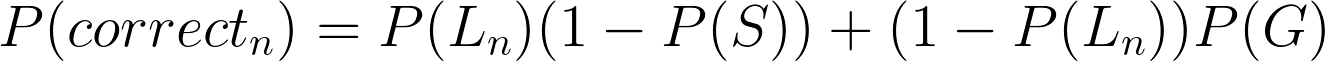 Computing the likelihood of a sequence of observations
Using bayesian updates given the observation at each step
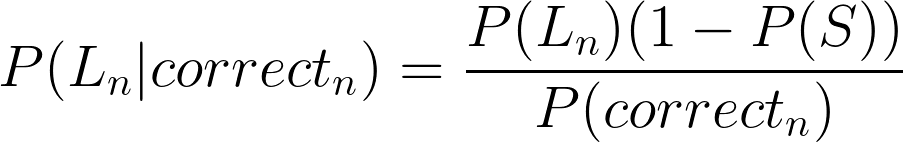 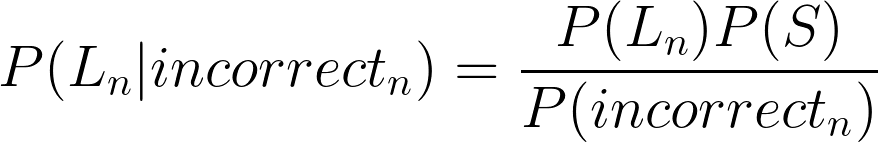 Computing the likelihood of a sequence of observations
Using probability of transition
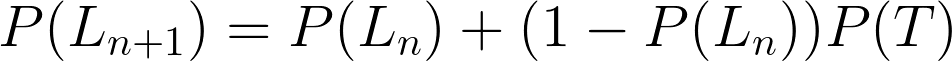 Knowledge Versus Performance
pL0 = 0.2
pT = 0.1
pG = 0.5
pS = 0.05
0.2
0.12
0.29
0.13
0.31
0.51
0.70
0.26
0
1
0
1
1
1
0
0
[Speaker Notes: What we want to know is what the student’s knowledge is. However, we cannot measure this, it is a latent variable.
All that we can measure is the observable actions, whether a student has gotten something correct or incorrect.

Once you know the parameters, then you can use this in class to estimate the student’s knowledge]
Methods of Fitting Parameters
P(L0)
Grid Search
Brute force: testing all possible set of parameters and computing the likelihood
Gives the optimal parameters
Expectation Maximization
Iterative: Alternates between computing the most likely hidden state sequence and estimating the parameters
Can give suboptimal sets of parameters
P(T)
0
1
P(G)
P(S)
Wrong
Correct
[Speaker Notes: Given a set of student actions, you can estimate the parameters for that problem set]
Questions?
Tools
Bayes Net Toolkit – Student Modeling
Expectation Maximization
http://www.cs.cmu.edu/~listen/BNT-SM/
Java Code
Grid Search/Brute Force
http://users.wpi.edu/~rsbaker/edmtools.html
Extensions/Variations
Individual differences
Difficulty
Partial credit
Dependencies between skills
Forgetting
Learning Goals - Check Understanding
Identify the data collection needed for student modeling
Understand how knowledge tracing can be used to support/assess learning
Recognize the parameters and formula of BKT
Recognize enhancements and variations of knowledge tracing
Exercise 3: How would you apply BKT to your project?
With your group:
Consider the activities that you are having students engage in, are any appropriate for knowledge tracing?
If yes, what would be the step level that you would want to trace? What are the knowledge components that are involved?
If no, how could you adapt one of your activities allow for knowledge tracing? What would be the step level that you would want to trace? What are the knowledge components that are involved?
You do not need to use this method in your projects.
[Speaker Notes: extra]